К проекту решения об утверждении отчета об исполнении бюджета муниципального района Мелеузовский район Республики Башкортостан за 2021 год
г. Мелеуз, 2022
Основные параметры консолидированного бюджета муниципального района Мелеузовский район РБ за 2021 год
Динамика налоговых и неналоговых доходов за 2020г.-2021г.
всего 916,8 МЛН.РУБ.
+3,0%
всего 889,7 МЛН.РУБ.
+7,9%
+15,5%
ПЛАН
ФАКТ
ПЛАН
ФАКТ
2020г.
2021г.
Структура налоговых и неналоговых доходов консолидированного бюджета в 2021г.
2,9%
НАЛОГИ НА ПРИБЫЛЬ, ДОХОДЫ
97,1%
НАЛОГИ НА СОВОКУПНЫЙ ДОХОД
ДОХОДЫ ОТ ПРОДАЖИ
АКЦИЗЫ
ДОХОДЫ ОТ ИСПОЛЬЗОВАНИЯ ИМУЩЕСТВА
НАЛОГИ НА ИМУЩЕСТВО
Льготы и преференции, введенные в 2021г.
Льготы по земельному налогу
субъектам инвестиционной деятельности, реализующим приоритетные инвестиционные проекты Республики Башкортостан
государственным учреждениям здравоохранения в отношении земельных участков, закрепленных за ними на праве постоянного (бессрочного) пользования за 2021г.
90% 
от суммы исчисленного налога
90% 
от суммы исчисленного налога
Задачи по повышению собственных доходов консолидированного бюджета
повышение качества администрирования платежей, 
погашение задолженности в бюджет, 
легализация сферы торговли и услуг, 
повышение собираемости имущественных налогов, 
увеличение налоговой базы «устойчивых» доходов, в т.ч. путем обеспечения присвоения всем объектам недвижимого имущества, как состоящим на кадастровом учете, так и выявляемым, адресов в соответствии с Правилами присвоения, изменения и аннулирования адресов. 
выявление правообладателей ранее учтенных объектов недвижимости и принятию мер по обеспечению внесения в Единый государственный реестр недвижимости сведений о таких правообладателях
Крупные налогоплательщики консолидированного бюджета муниципального района Мелеузовский район Республики Башкортостан в 2021 году
общего объема налоговых и неналоговых доходов МР Мелеузовский район формируют 7 промышленных предприятий
16,8%
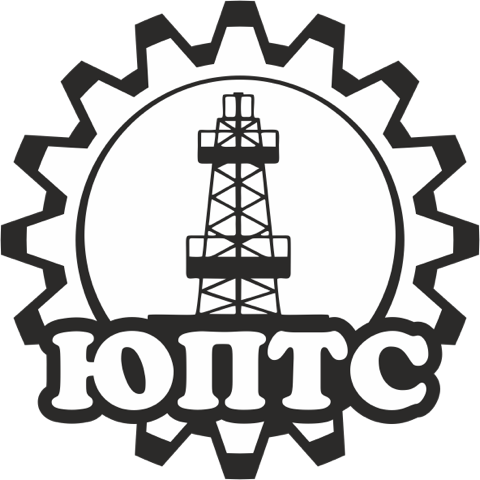 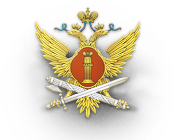 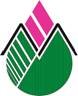 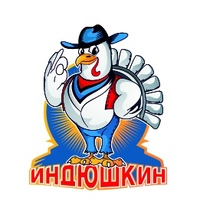 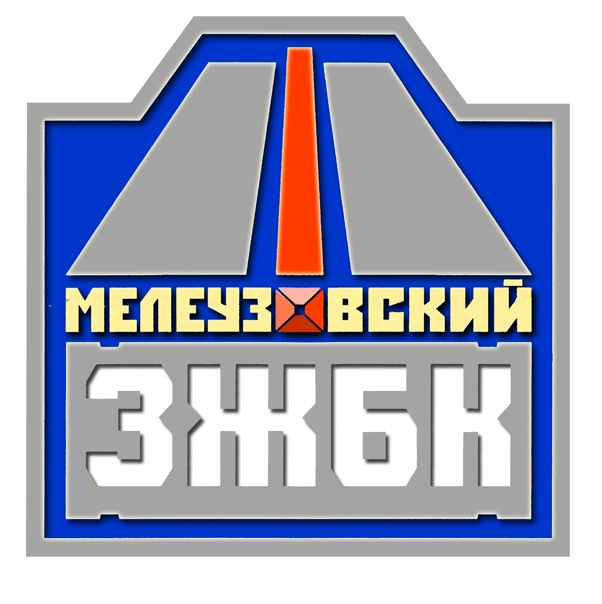 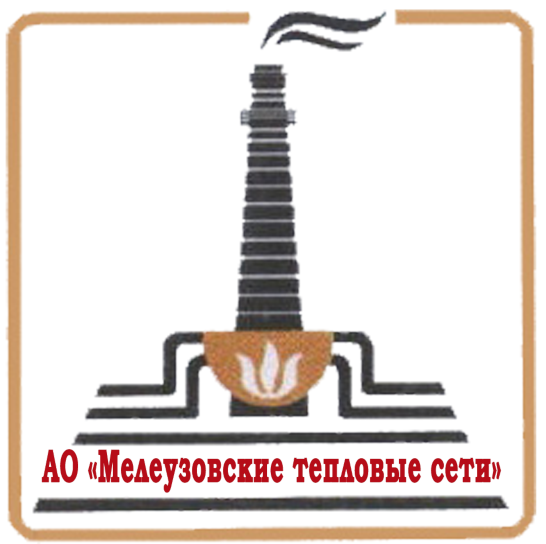 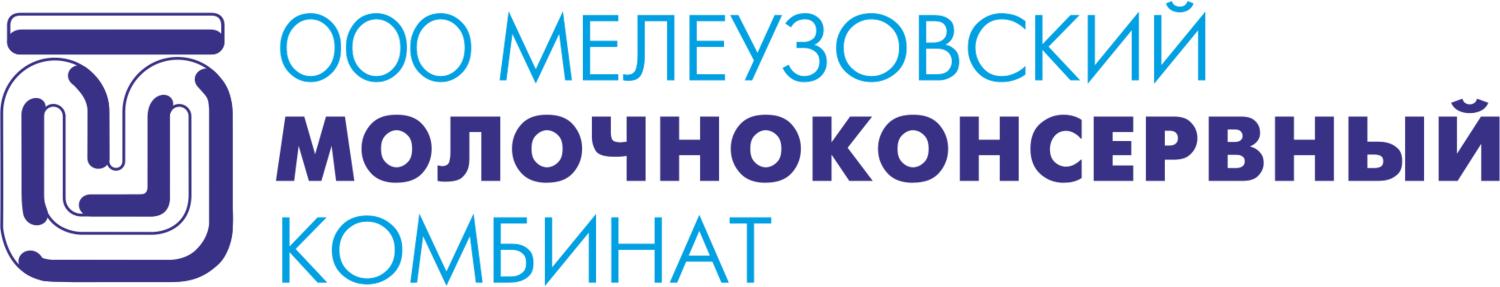 4,9%
3,8%
2,3%
1,8%
1,5%
1,3%
1,2%
Межбюджетные трансферты из бюджета Республики Башкортостан в 2020 - 2021 годах
1403,3
+ 6,7 %
Динамика доходов и расходов консолидированного бюджета муниципального района Мелеузовский район РБ за 2020 – 2021 гг.
Расходы консолидированного бюджета муниципального района за 2021 год
Человеческий капитал
1 592,9 млн. руб.
Комфортная среда для жизни
364,6 млн. руб.
Экономический рост
511,4 млн. руб.
Расходы на образование в 2021 году
Динамика средней заработной платы педагогических работников за 2020 – 2021 годы, в рублях
Расходы на культуру в 2021 году
Расходы на национальную экономику в 2021 году, млн. рублей
+ 29 %
+ 26 %
Расходы на национальную экономику в 2021 году
Расходы на ЖКХ в 2021 году
Обеспечение бесперебойного функционирования объектов ЖКХ – 56,1 млн. руб.

Завершение строительства водопровода в с. Богородское  - 9,4 млн. руб.

Кап. ремонт водонапорных башен в с. Богородское и д. Терекла – 2,2 млн. руб.

Строительство газопровода в с. Корнеевка – 2,0 млн. руб.

Строительство жилого дома в д. Смаково – 3,2 млн. руб.
Реализация проектов победителей Всероссийского федерального конкурса в 2021 году
«Культурно-туристское общественное пространство с. Воскресенское «Арт-центр «Воскресенский завод» - 53,2 млн. руб.
«Березовый тракт» в городе Мелеуз – 62,6 млн. руб.
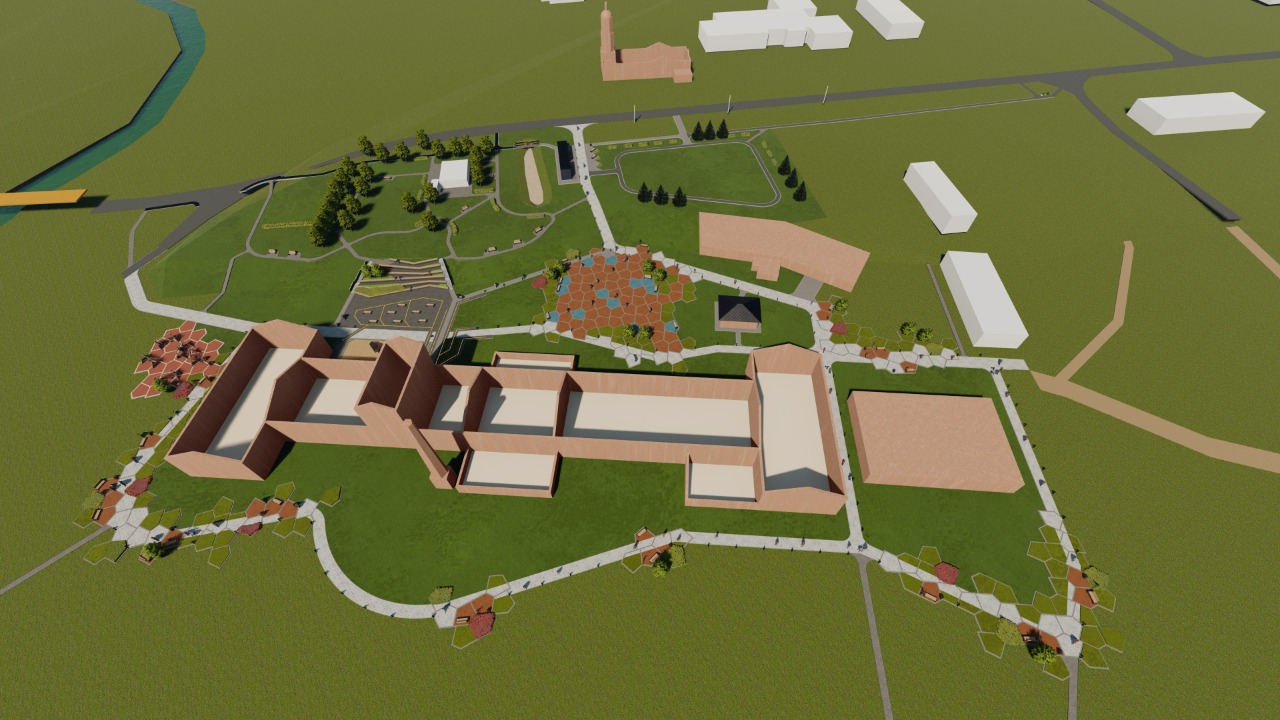 Реализация программы формирования современной городской среды в 2021 году
Благоустройство микрорайона «Питомник» - 2,7 млн. руб.
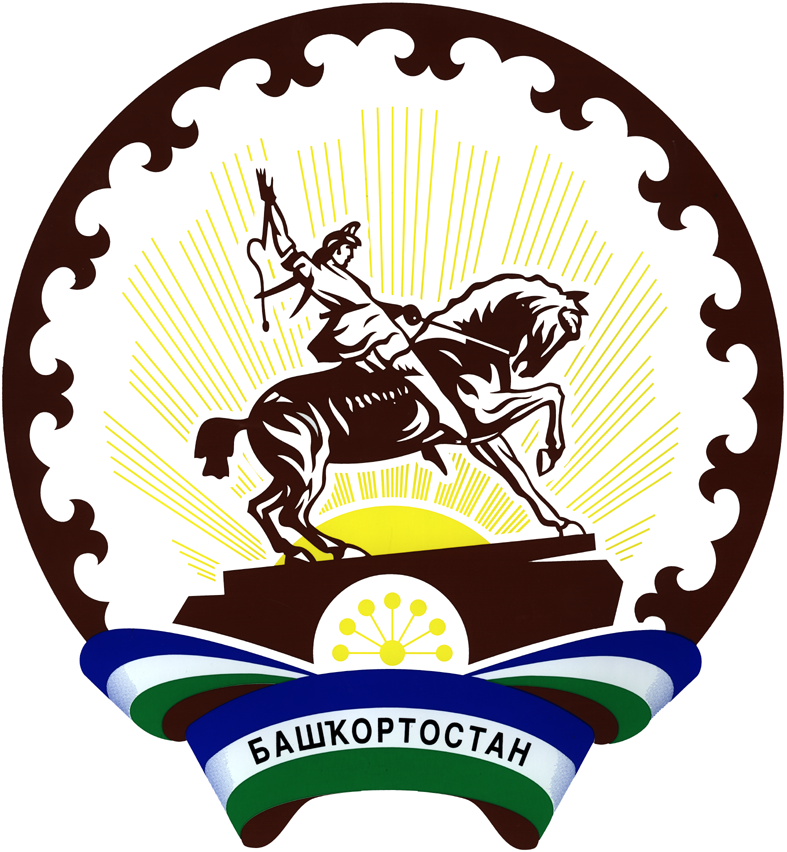 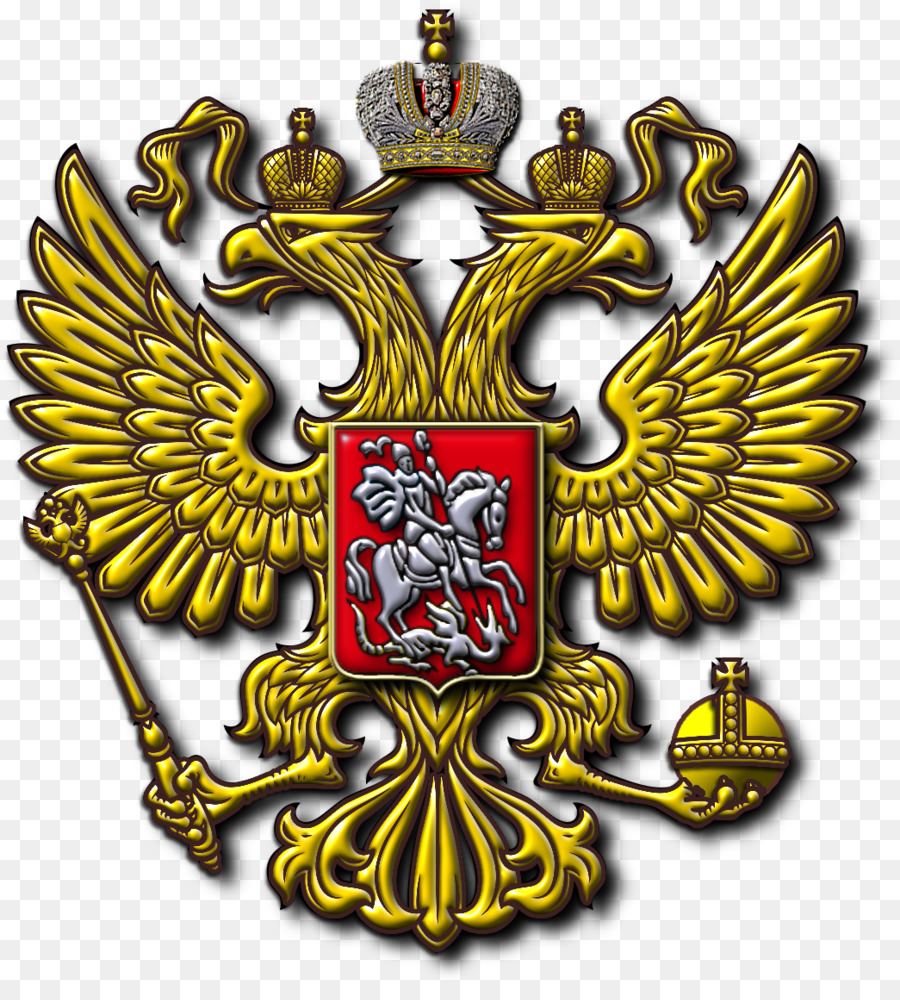 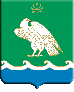 Благоустройство набережной р. Мелеуз у ул. Ленина, ул. Левонабережная, ул. Октябрьская (3 объекта) – 17,2 млн. руб.
Федеральный 
бюджет
Бюджет 
Республики 
Башкортостан
Бюджет муниципального района
0,6 
млн. руб.
1,4 
млн. руб.
26,4 
млн. руб.
Благоустройство р. Мелеуз по правую сторону от ул. Октябрьской до Дворца спорта – 8,5 млн. руб.
28,4 
млн. руб.
Реализация проекта «Башкирские дворики» в 2021 году
Г. Мелеуз, 
ул. Салавата, 
д. № 19, 21 23, 
25, 27
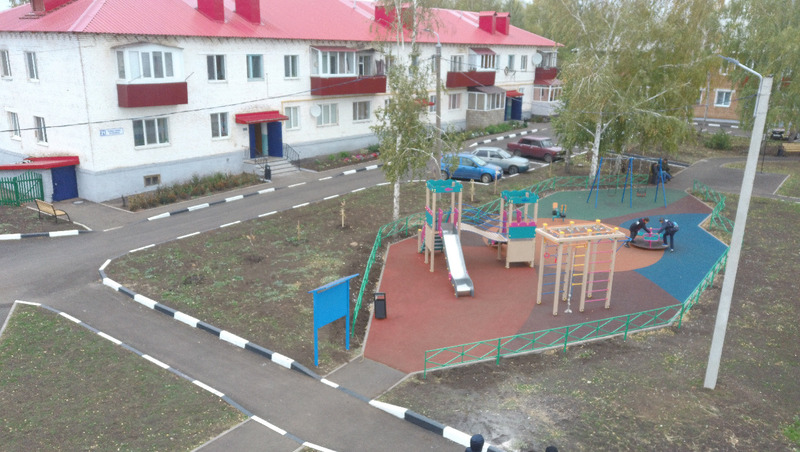 Расходы на социальную политику в 2021 году
Расходы на физическую культуру и спорт в 2020-2021 годах
млн. рублей
Программа поддержки местных инициатив в 2021 году
10 проектов – 10,2 млн. руб.
Самый дорогой проект
Самый недорогой проект
Ремонт и восстановление дорожного полотна с обустройством прилегающей территории в д. Даниловка – 
3,9 млн. руб.
Приобретение и установка детской 
спортивной площадки в д. Сергеевка – 
0,3 млн. руб.
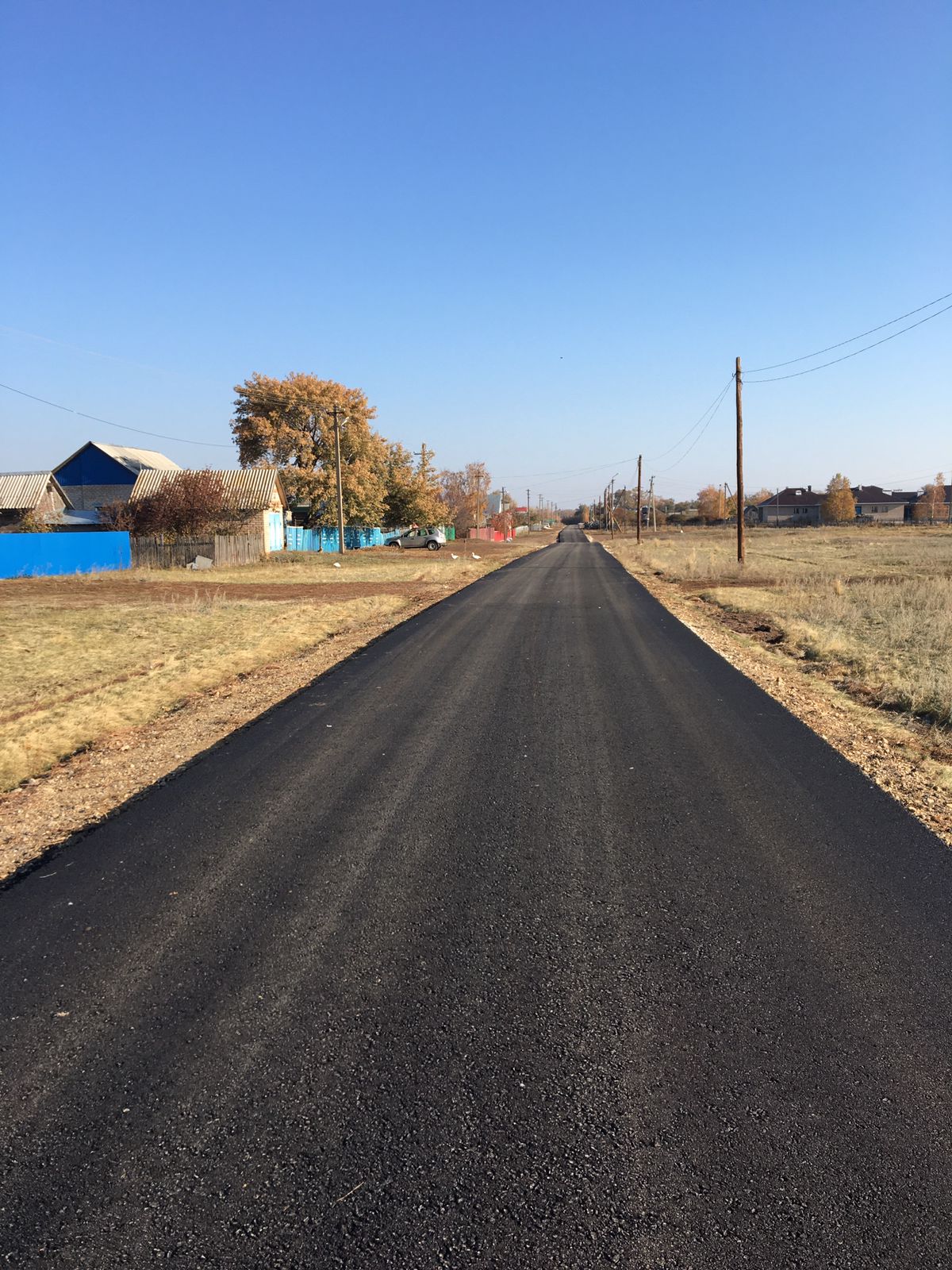 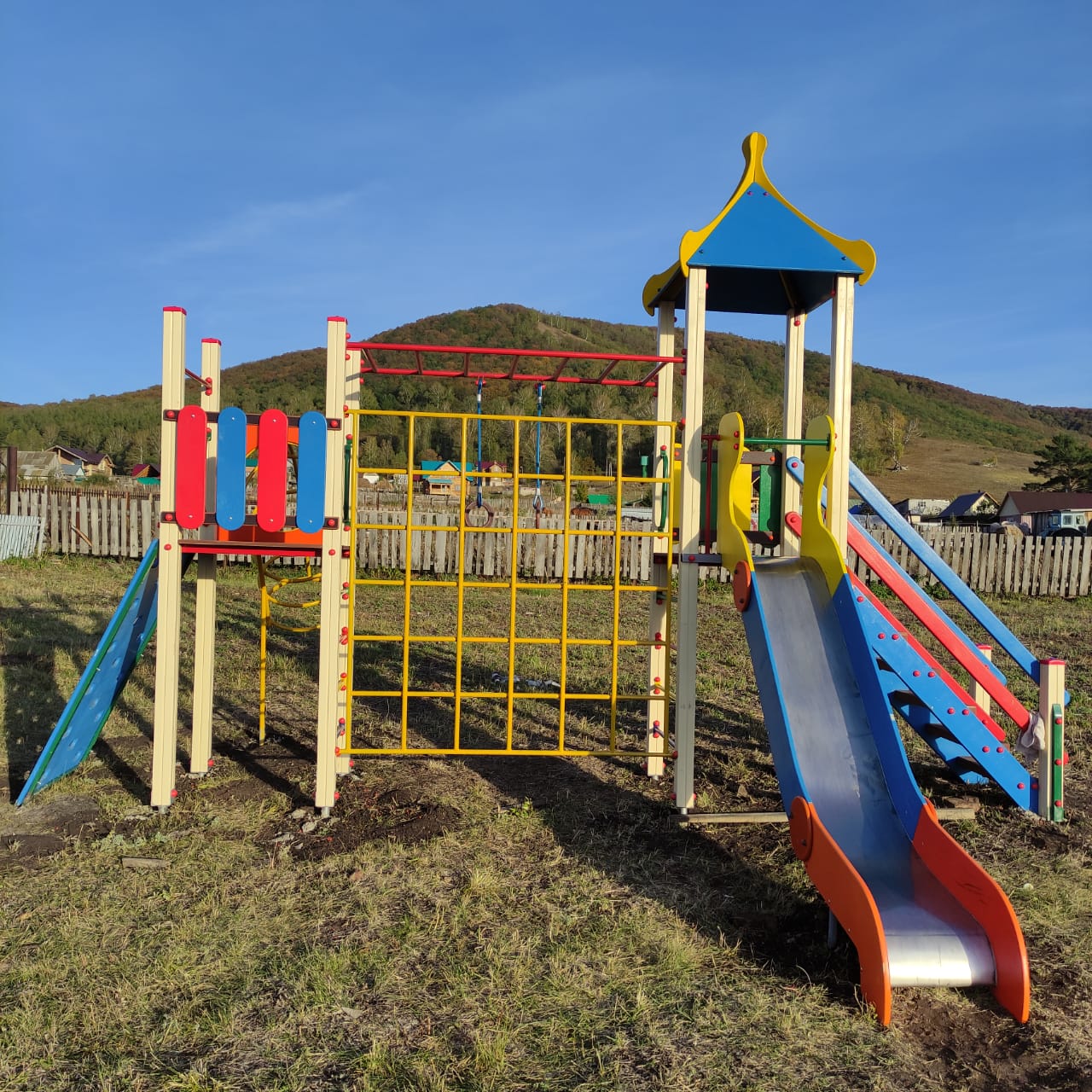 Расходы по муниципальному проекту «Наше село» за 2021 год
Благодарю за внимание !